Human Performance Projects
Project Description
Project: Readiness and Resilience
Partners
University of Canberra (Keegan, Rattray, Martin, Flood, Pyne, Periard, Summers)
DSTG (Crone, Temby) and Australian Army (MAJ Emma Williams, LTCOL Jacqueline Costello)
Purpose
Understanding individual resilience specific to Australian Army 
Expanding knowledge of how physiology affects cognitive performance
Understand impacts of acute conditions on cognitive performance
Develop fit-for-purpose tool for monitoring individual acute resilience = readiness
Product
Acute Readiness Monitoring Scale (ARMS)
8 x published papers
New / novel research capability – team, equipment, collaborations
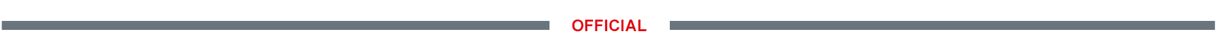 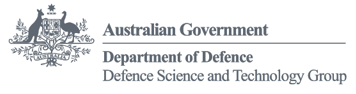 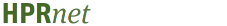 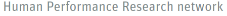 [Speaker Notes: So weve asked our uni leads to send through the issues theyre currently experiencing and what solutions they may be using to overcome their issues. 

Noted issues are:

Any issues you are facing that isn’t covered here? Or any observations 
Are there any risks/issues to the stakeholders that were missing? IE reputational risk. Minimising access to troops to reduce risk of further COVID outbreaks??

Short of postponing the project which risks losing PHDs and key researchers resulting in further delays in re-hiring, we need to look for new sustainable solutions.]
Human Performance Projects
Path to Impact
Project: Readiness and Resilience
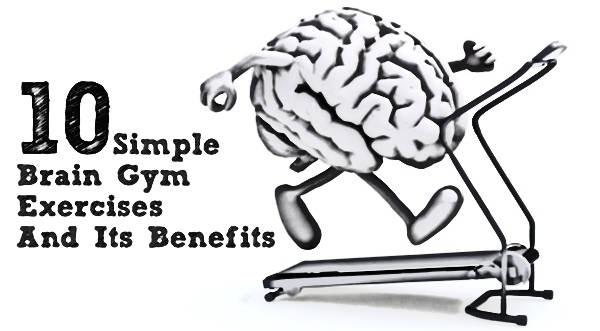 Main issues
What we have learnt so far?
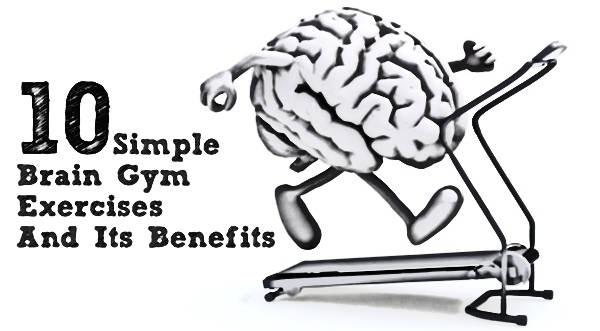 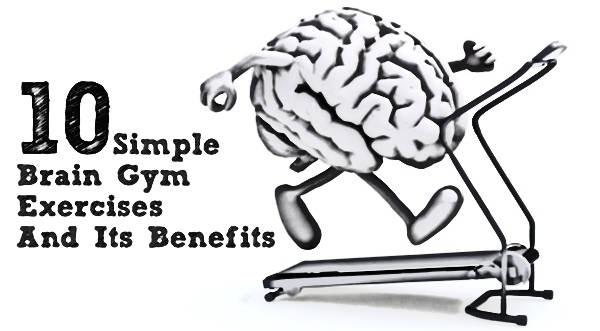 A self-report ‘readiness’ scale – developed in ADF – that responds to sleep deprivation, accompanies/predicts drops in cognitive performance, and reflects changes in cortisol
Understanding of acute impacts of diverse factors on acute cognitive performance – spanning nutrition, fatigue, altitude, heat/cold. 
‘Printer ink’ conceptual model for managing acute mental fatigue
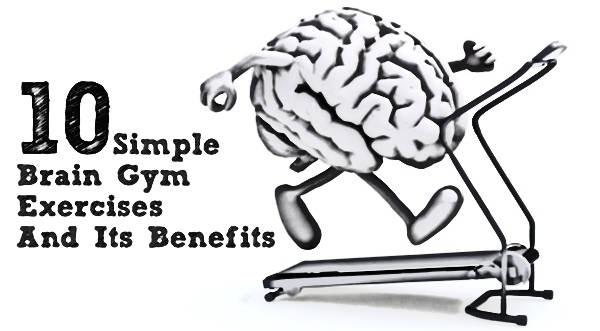 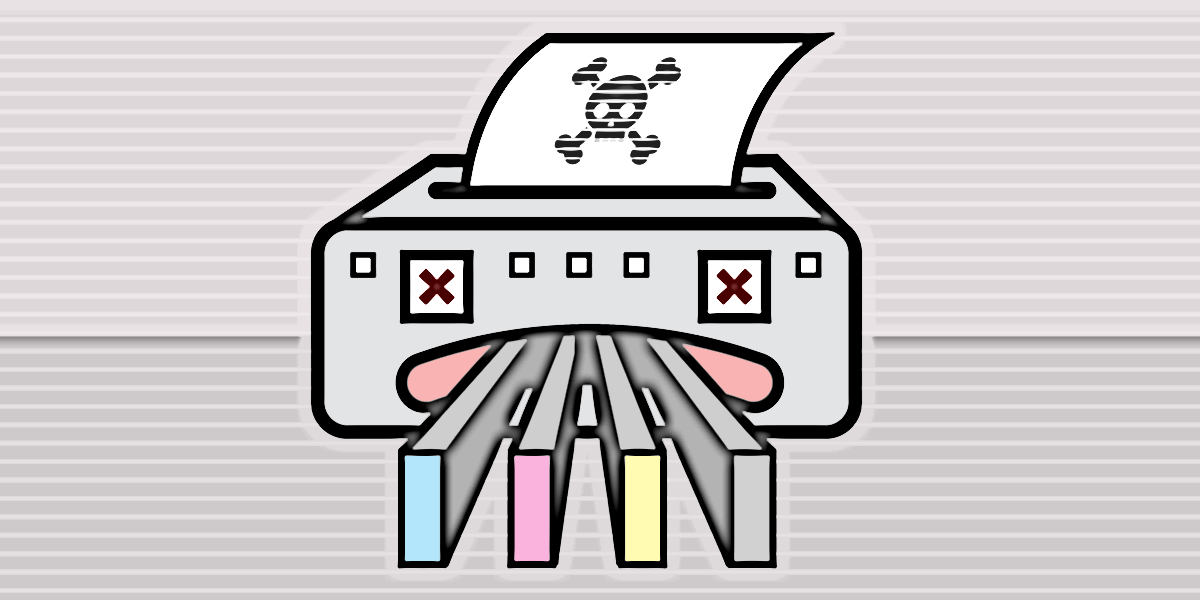 What does that mean for ADF capabilities?
Augment existing approaches for monitoring individual readiness within ADF units to inform individual training and development
Aligned with Army’s HPMS plans by providing low-tech tool to support longitudinal assessment and tracking of individual readiness
Enhanced understanding of training modifications and supplementation for optimising ‘effortful’ tasks – both physically and cognitively demanding
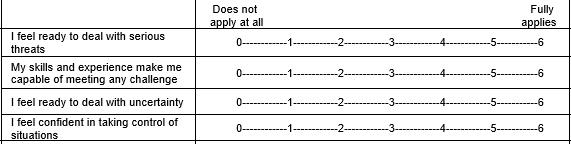 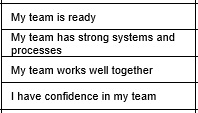 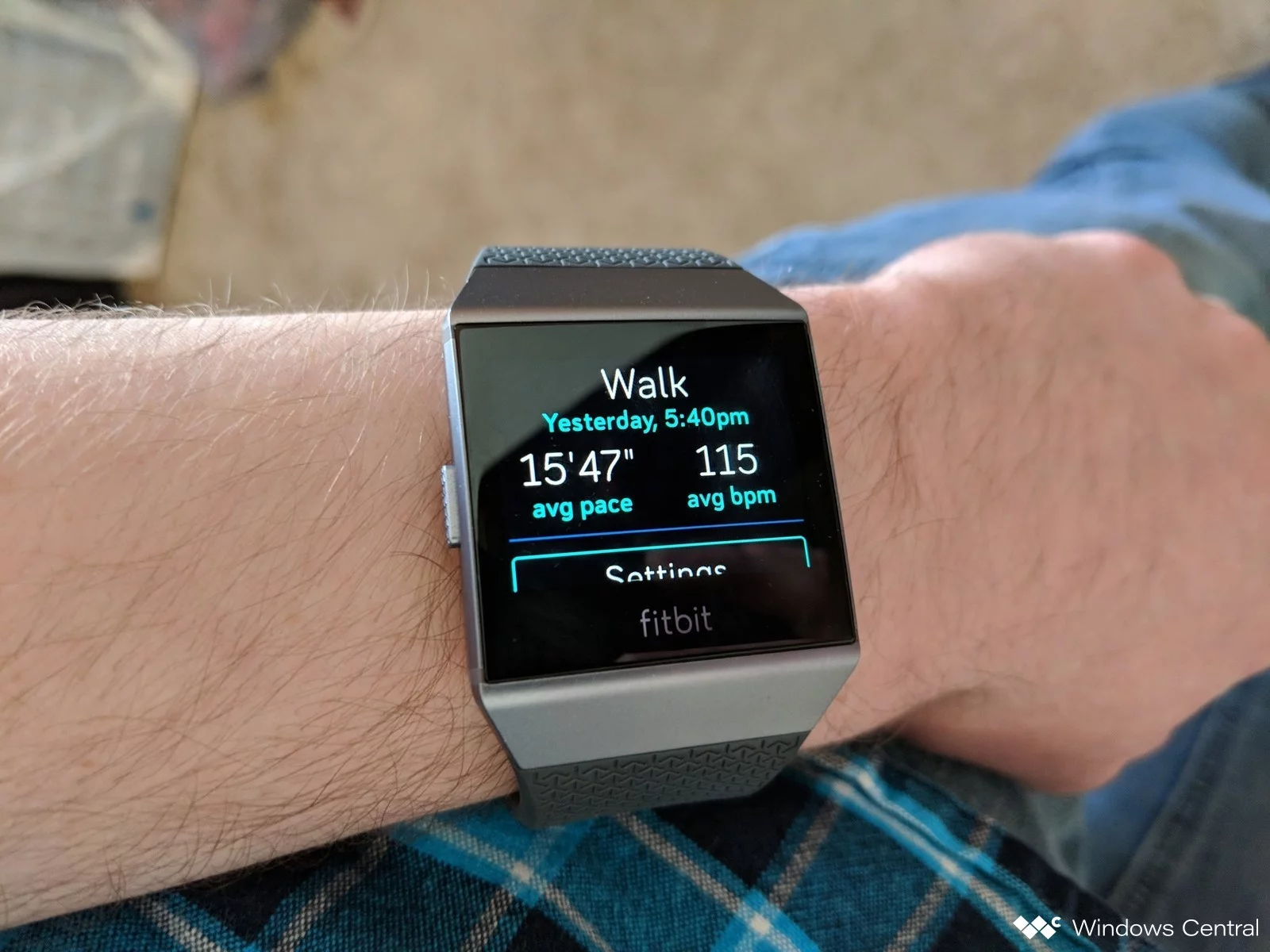 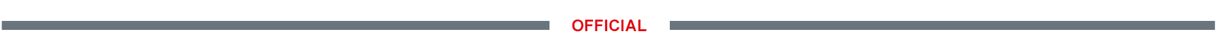 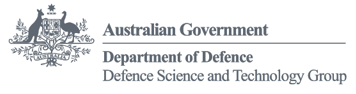 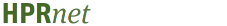 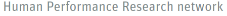 [Speaker Notes: So weve asked our uni leads to send through the issues theyre currently experiencing and what solutions they may be using to overcome their issues. 

Noted issues are:

Any issues you are facing that isn’t covered here? Or any observations 
Are there any risks/issues to the stakeholders that were missing? IE reputational risk. Minimising access to troops to reduce risk of further COVID outbreaks??

Short of postponing the project which risks losing PHDs and key researchers resulting in further delays in re-hiring, we need to look for new sustainable solutions.]
Human Performance Projects
The Science
Project: Readiness and Resilience
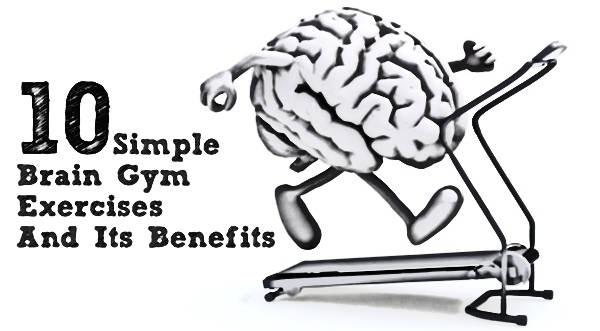 Main issues
2021
2022
2019
2018
2017
2020
Physiology and cognitive performance
SR: Fitness and nutrition help mitigate fatigue effects on cognition – protein may be key
EM: 4-weeks moderate physical training mitigates impact of cognitively fatiguing task on physical performance, compared to non-training
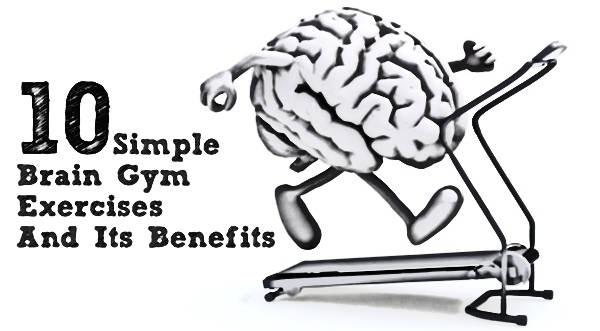 EM: Physiological monitoring as indicators of cognitive performance
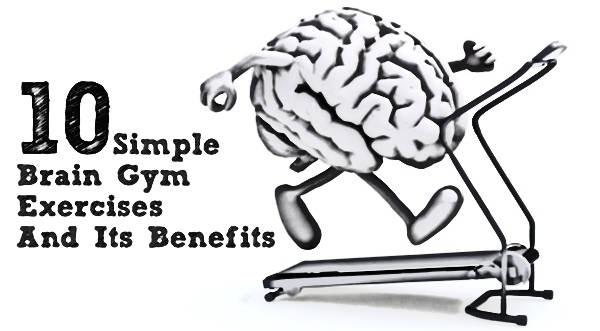 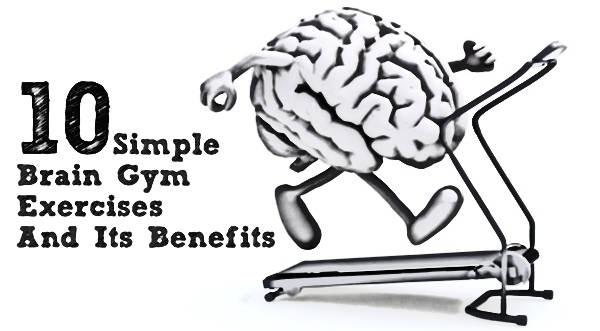 EM: Concurrent physical and cognitive training to promote cognitive benefits
EM: Physical, cognitive and fear-based challenges acutely detrimental to cognitive performance. Workload and stress perceptions predicted impact of challenge
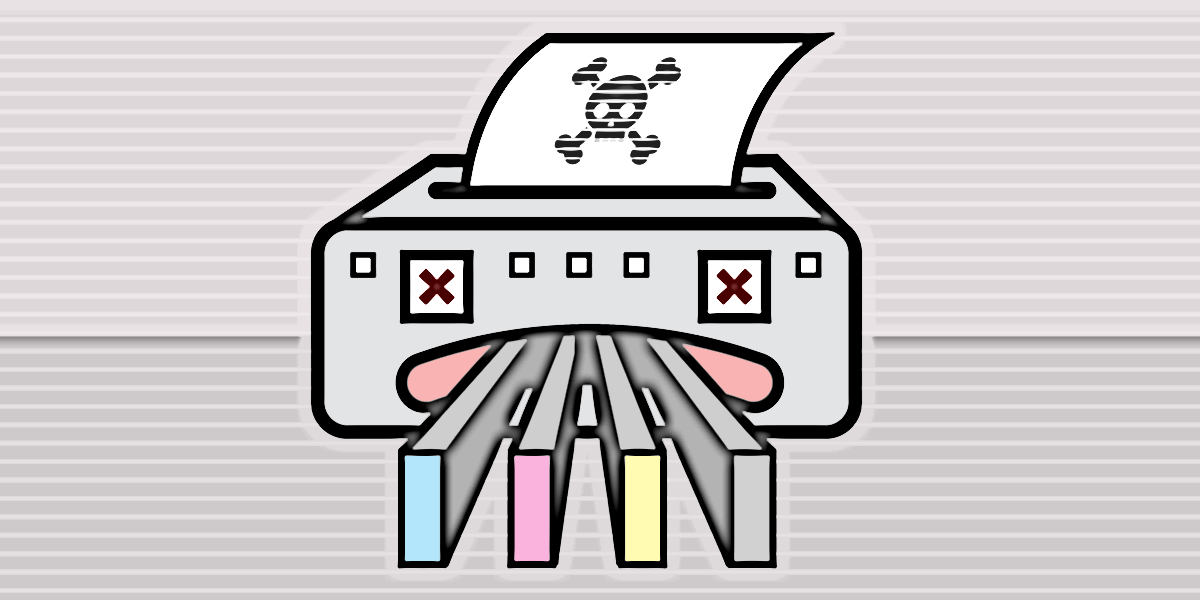 SR: Heat strain, cold and altitude affect complex more than simple cognitive tasks
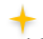 CF: Cognitive control conceptualised as pool of tightly connected resources that underpins regulation of physical and mental effort.
Psycho-physiological influences on performance
EM: Individual characteristics as predictors of cognitive resilience
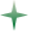 Psychological influences on performance
IMP: Optimising implementation of the new readiness scale for daily monitoring
EM: Subjective readiness ratings respond to sleep deprivation, accompany detriments in cognitive perf. and reflect cortisol changes
EM: New psychometric measures of resilience and readiness developed and empirically supported; can supplement existing readiness and trait-based assessments
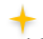 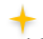 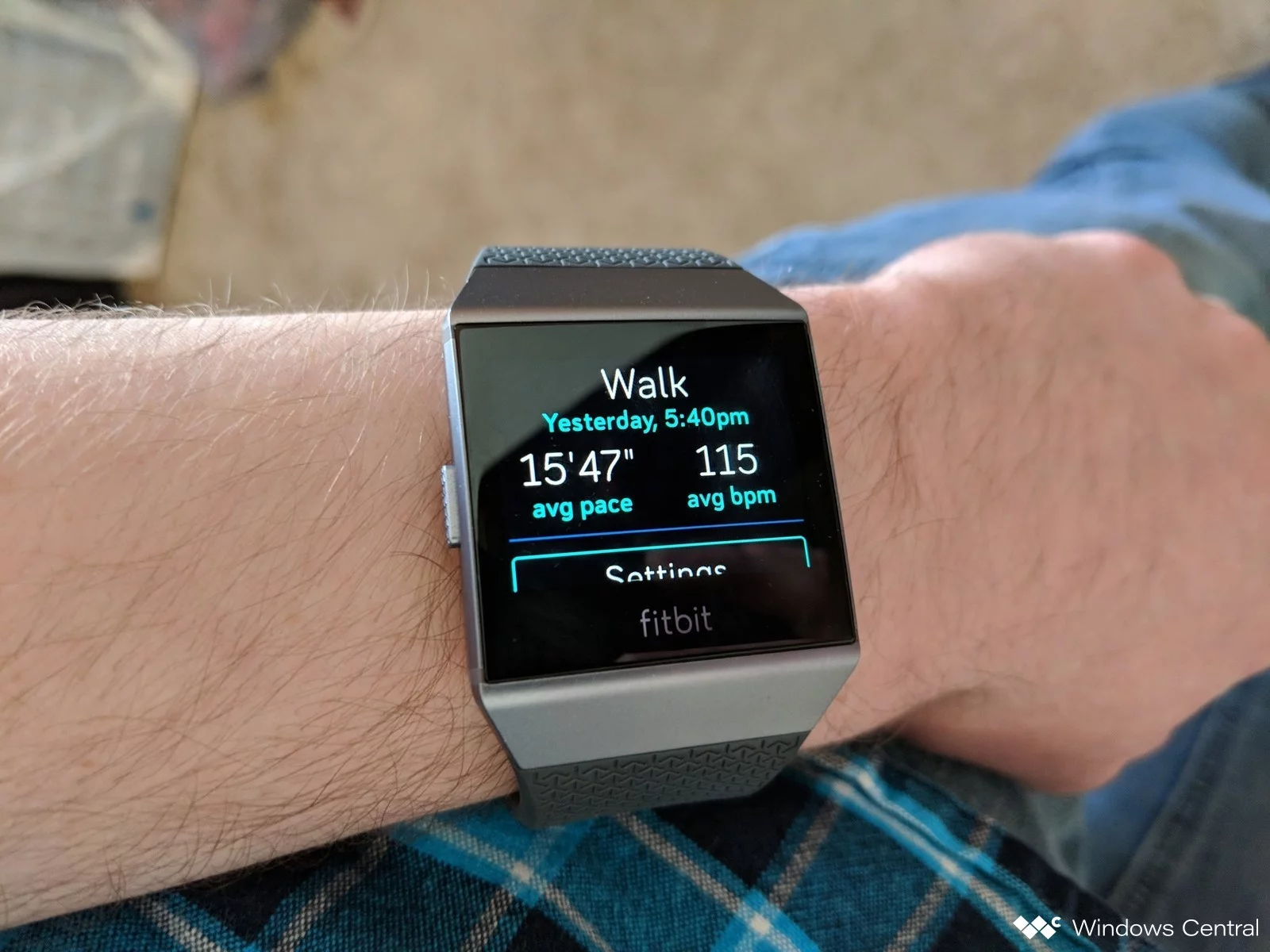 NR: Need to replicate the subjective stress when studying cognition under stress.
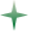 Green - published / accepted in peer reviewed journals

Blue – submitted to peer reviewed journal

Black: In progress / being analysed

Purple: Proposed / in planning
SR: Systematic Review
NR: Narrative Review
EM: EMpirical Study
CF: Conceptual Framework
IMP: Implementation
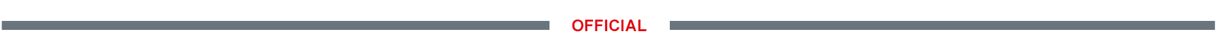 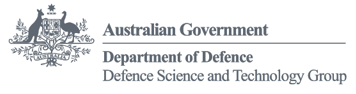 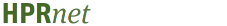 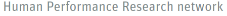 [Speaker Notes: So weve asked our uni leads to send through the issues theyre currently experiencing and what solutions they may be using to overcome their issues. 

Noted issues are:

Any issues you are facing that isn’t covered here? Or any observations 
Are there any risks/issues to the stakeholders that were missing? IE reputational risk. Minimising access to troops to reduce risk of further COVID outbreaks??

Short of postponing the project which risks losing PHDs and key researchers resulting in further delays in re-hiring, we need to look for new sustainable solutions.]